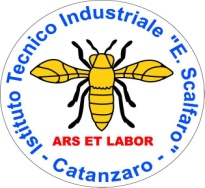 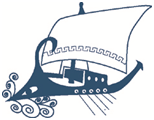 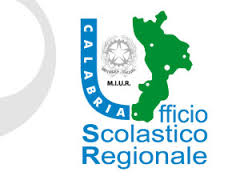 Progetto SAFETY NETS  
Reti scolastiche a contrasto del bullismo e cyberbullismo
La costruzione della procedura antibullismo .
1
Thursday, April 13, 2017
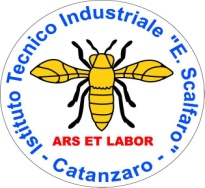 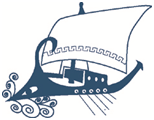 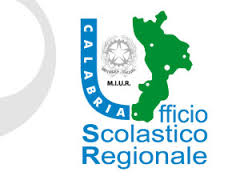 Progetto SAFETY NETS  
Reti scolastiche a contrasto del bullismo e cyberbullismo
Check list: la ns scuola produce bullismo?....
Organizzazione dello spazio e del tempo:
Lo spazio della scuola è anonimo o contribuisce a creare senso di appartenenza all’istituto?
Ci sono spazi e momenti della giornata in cui i ragazzi sono lasciati soli?
La popolazione studentesca, le famiglie:
Qual è in generale il livello di motivazione allo studio dei ragazzi?
Ci sono grosse differenze di età tra i ragazzi di una stessa classe?
Le famiglie dei ragazzi tendono a seguire il percorso scolastico dei figlio o allontanarsene?
Nelle situazioni difficili il dialogo docente-genitori è improntato alla collaborazione o all’accusa reciproca?
Il corpo docente:
Qual è in generale il livello di motivazione al lavoro degli insegnanti?
Qual è il tasso di turn-over degli insegnanti?
Tra gli insegnanti è stato promosso un livello di formazione diffusa in ambito psico-pedagogico o tutto viene lasciato all’iniziativa del singolo docente?
L’assunzione del compito educativo:
Il clima generale della scuola invita soprattutto alla competizione o alla cooperazione?
Nell’organizzazione dei tempi didattici sono previsti momenti dedicati al confronto tra ragazzi e tra ragazzi e adulti per conoscersi meglio e/o affrontare alcuni problemi?
L’organizzazione dei tempi di lavoro dei docenti offre loro la possibilità di discutere assieme e in modo approfondito di un problema di relazione all’interno della classe verificandoli poi nel tempo?
Nella scuola chi è in difficoltà (ragazzi o adulti) ha la possibilità di confrontarsi con una persona in grado di ascoltare e aiutare?
Qual è il livello di coesione educativa all’interno dei consigli di classe?
2
Thursday, April 13, 2017
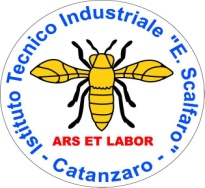 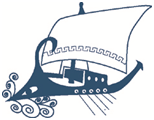 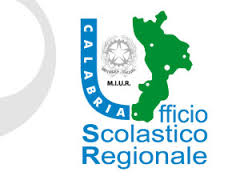 Progetto SAFETY NETS  
Reti scolastiche a contrasto del bullismo e cyberbullismo
Check list: la ns scuola produce bullismo?....
Quando un docente è in difficoltà con una classe gli altri tengono ad escludersi dal problema o accettano delle alleanze con il collega o con i ragazzi?
Quale atteggiamento mostra la scuola (dirigenti, insegnanti, studenti) di fronte al conflitto? 
In che modo vengono trattate le differenze culturali, di provenienza, estetiche e di orientamento sessuale?Vengono espresse o nascoste?
Gli adulti nella scuola reagiscono di fronte alle prepotenze che avvengono tra gli studenti o spesso fanno finta di non vedere, perché poco interessati o perché non sanno come comportarsi?
Le regole
Ragazzi e adulti conoscono il regolamento della scuola’
In che modo si cerca la condivisione e l’introiezione delle regole da parte di ragazzi e adulti?
Ci sono norme che vengono fatte osservare dagli insegnanti allo stesso modo, oppure ognuno segue una propria condotta?
Ci sono regole scolastiche che vengono spesso disattese? Come si comporta la scuola in questo caso?
Le sanzioni sono solo minacce o effettivamente attuate?
Vengono adottate sanzioni riparative?
Le regole formali della scuola e quelle informali che si costruiscono nell’interazione faccia a faccia tendono a coincidere o sono sistemi autonomi?
3
Thursday, April 13, 2017
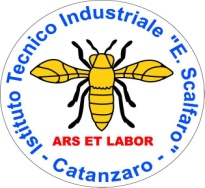 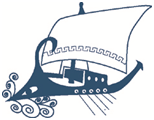 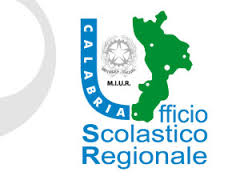 Progetto SAFETY NETS  
Reti scolastiche a contrasto del bullismo e cyberbullismo
UNA POLITICA SCOLASTICA INTEGRATA
4
Thursday, April 13, 2017
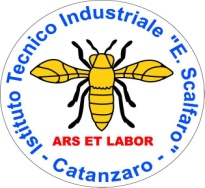 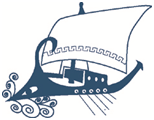 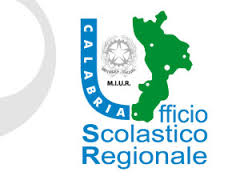 Interpretazione della realtà e strategie di intervento
Progetto SAFETY NETS  
Reti scolastiche a contrasto del bullismo e cyberbullismo
5
Thursday, April 13, 2017